Global Aim Template
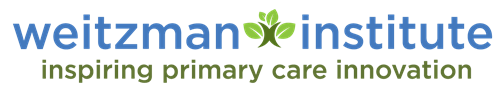